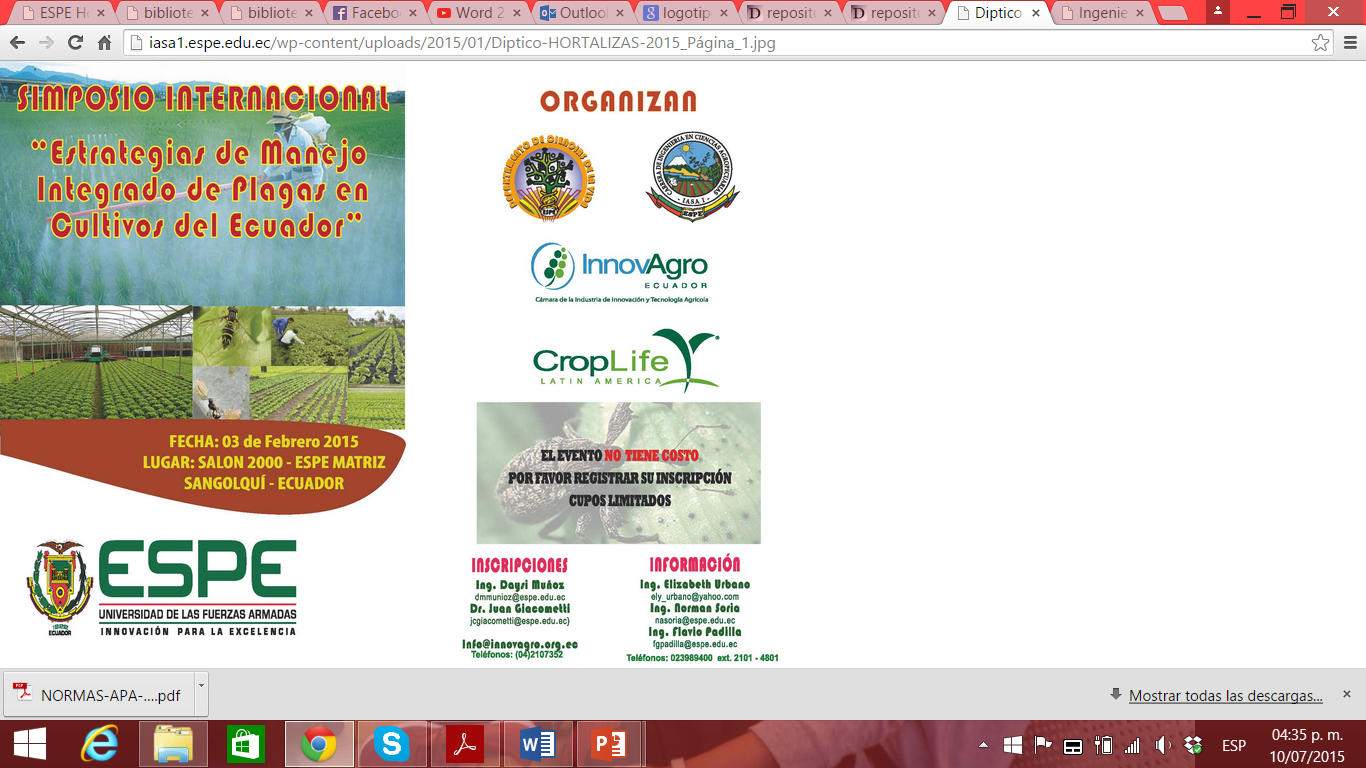 DEPARTAMENTO DE CIENCIAS DE LA VIDA Y DE LA AGRICULTURACARRERA DE INGENIERÍA AGROPECUARIA TRABAJO DE TITULACIÓN, PREVIO A LA OBTENCIÓN DEL TÍTULO DE INGENIERO AGROPECUARIOTEMA: EVALUACIÓN DE POLIAMINAS NATURALES DE EXTRACTOS DE CHUQUIRAGUA (Chuquiraga jussieui) PARA EL CONTROL DE HELADAS EN EL CULTIVO DE PAPA (Solanum tuberosum).AUTOR: PAZMIÑO LÓPEZ ALEJANDRO ANTONIO         DIRECTOR: ING SORIA NORMANSANGOLQUÍ 2017
Introducción
VALOR NUTRITIVO
19% Carbohidratos
Potasio, Fósforo y Hierro 
Vitamina C, Tiamina, Roboflavina, Niacina, B6
Ecuador: 31,8 Kg  kg/per cápita
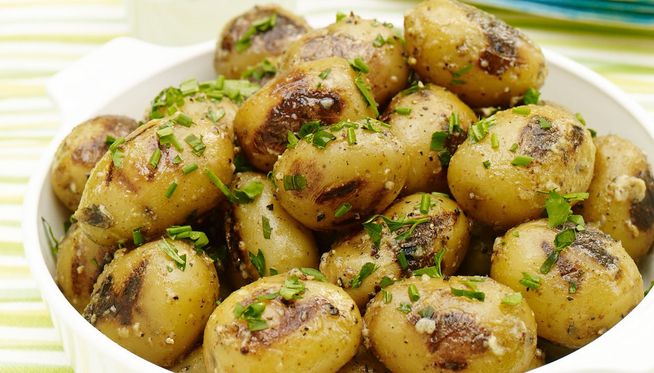 88.130 productores
10.46% de los productores agrícolas
Producción de papa en Ecuador
Fuente: (INIAP, La papa en Ecuador, 2014)
31,61% Carchi
439 654 T de papa
49.719 ha cultivadas
Rendimiento: 9.8 T/ha
19,16% Cotopaxi
14,12% Chimborazo
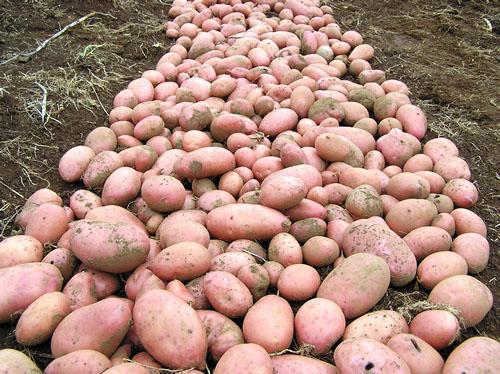 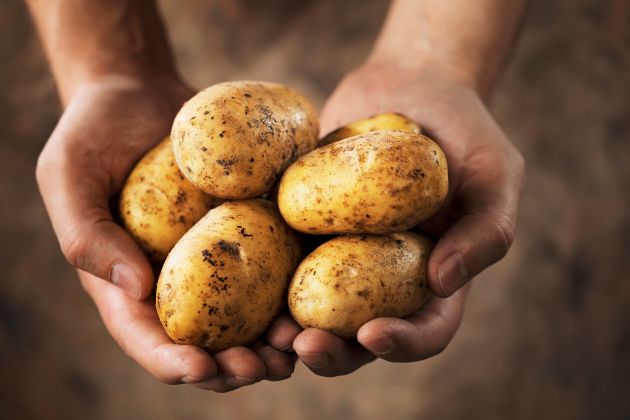 Fuente: (INEC, 2014)
[Speaker Notes: http://agroecuador.com/HTML/Revista%20Agroecuador/2012/Revista%20Agroecuador%20D4-2012/files/res/pages/page_0022.swf]
Introducción
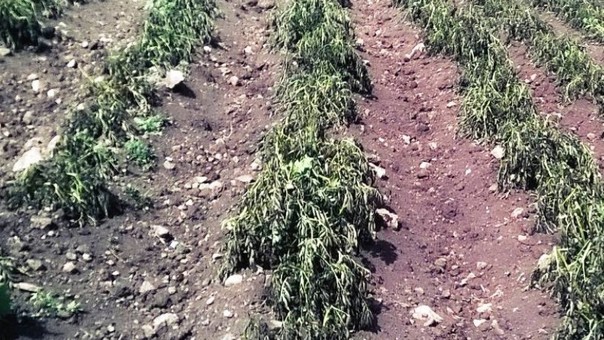 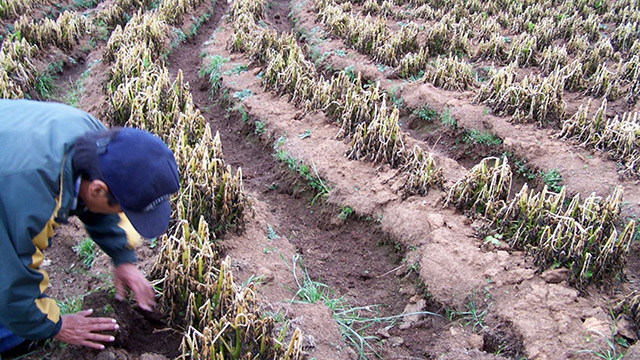 [Speaker Notes: Cantones]
Introducción
HELADAS
Temperatura y tiempo de exposición a la helada

Velocidad de congelación y descongelación de los tejidos
Helada por advección

 Helada por radiación

 Helada por evaporación

 Helada negra

 Helada blanca
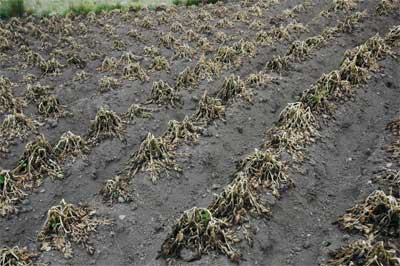 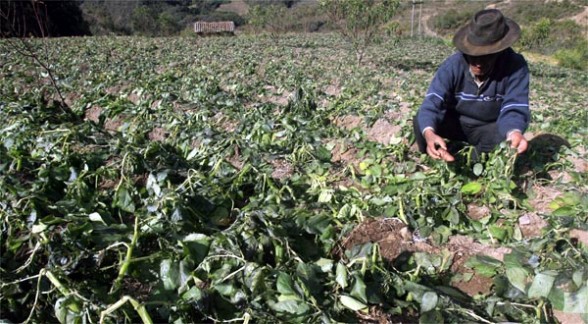 Congelamiento extracelular
Congelamiento intracelular
Introducción
Poliaminas
Introducción
Chuquiragua (Chuquiraga jussieui)
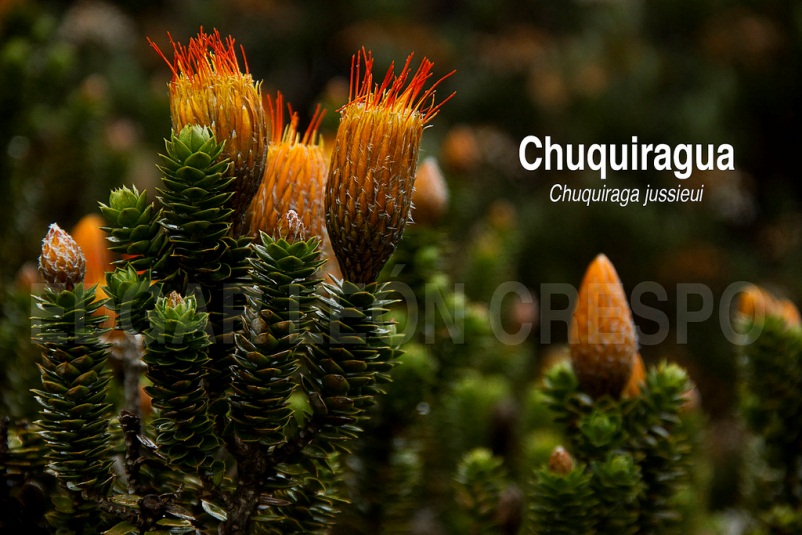 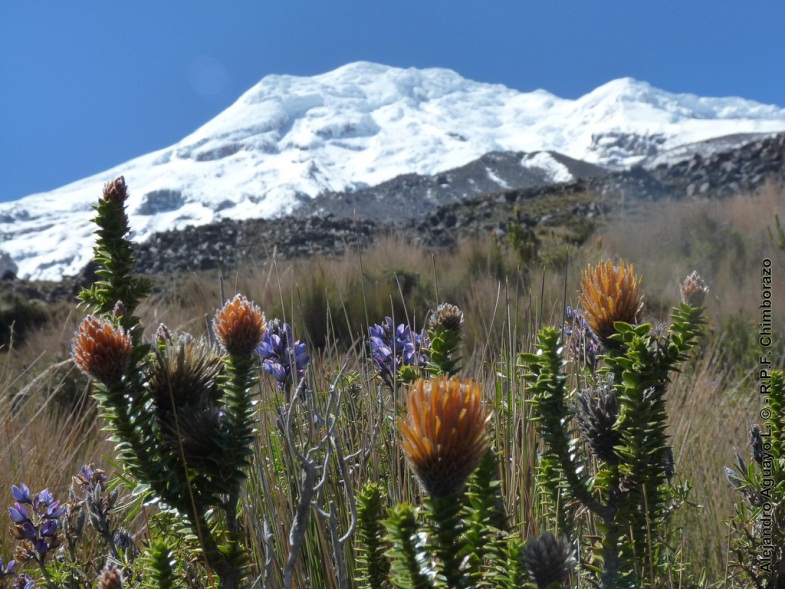 General

Evaluar el uso de biorreguladores naturales de extractos de chuquiragua (Chuquiraga jussieui) para el control de heladas en el cultivo de papa (Solanum tuberosum).

Específicos
Desarrollar un protocolo para obtención de extractos de chuquiragua.
Determinar el tratamiento más eficiente a base de extractos de chuquiragua (Chuquiragua jussieui) para el control de heladas en la papa (Solanum tuberosum).
Difundir los resultados de este trabajo de investigación a los pequeños productores de cultivo de papa.
Objetivos
Metodología
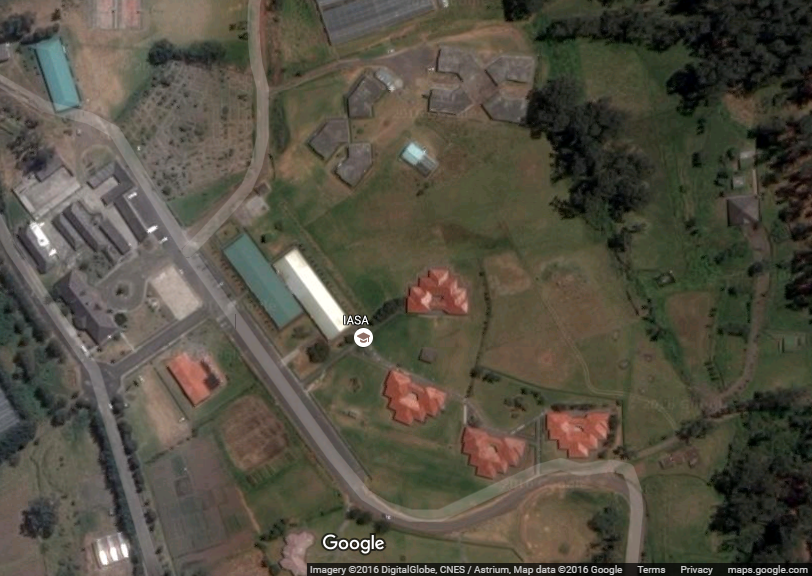 Provincia: Pichicnha
Cantón: Rumiñahui
Parroquia: San Fernando
Lugar: IASA I
Altitud: 2728 m.s.n.m.
Temperatura promedio: 13,9 °C
Precipitación anual: 1285 mm
Humedad relativa: 70%
Fotografía del lugar de la investigación. Fuente: Google Earth, 2015.
Metodología
Materiales
Material de campo

Tubérculo – semilla

Sustrato

Macetas

Atomizador

Letreros

Regadera
Equipos

Estufa
Molino
Agitador Orbital
Centrífuga
Balanza
Matraz erlenmeyer 1000ml
Bureta 100ml
Vaso de precipitación 500ml
Tubos de ensayo
Embudo
Cuartos fríos
Clorómetro CCM-200
Reactivos

Hielo

Ácido perclórico al 5%

Agua destilada

Flor de Chuquiragua

Hoja de Chuquiragua
Metodología
Variedad Seleccionada «SuperChola»
Características
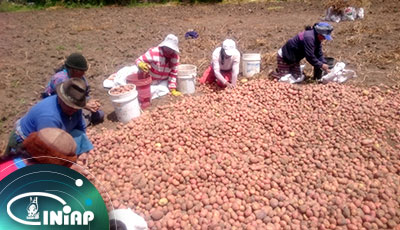 Clima: Templado-frío.
Altitud: 2750 a 2950 msnm.
Zonas: Provincias de la región Sierra norte del callejón interandino
Características: Días de floración, días de cosecha (tardía) 180, hábito de crecimiento semierecta, tallo color verde con pigmentación púrpura, hojas de color verde intenso. Floración: moderada, arriba del follaje con un largo pedúnculo. Período de dormancia 80 días. 
Resistencia a: Lancha, virus, roya y rizoctonia.
Siembra: 
Densidad de siembra: 1000 – 1200 kg/ha de semilla certificada.
Densidad de surcos: 1,10 – 1,20 m.
Distancia de plantas: 0,30 a 0,40 m.
Rendimiento promedio: 30 t/ha de tubérculo fresco.
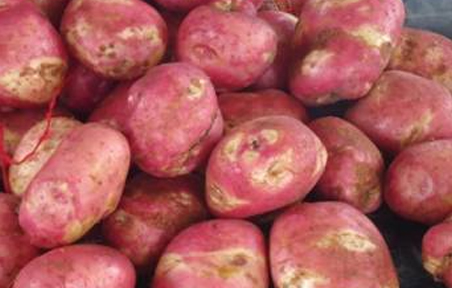 Metodología
Compra, preparación y siembra de semilla de papa
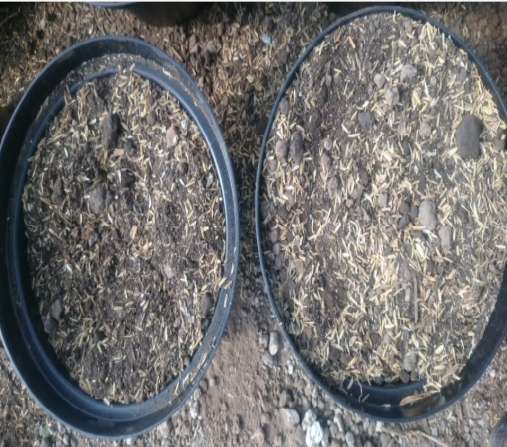 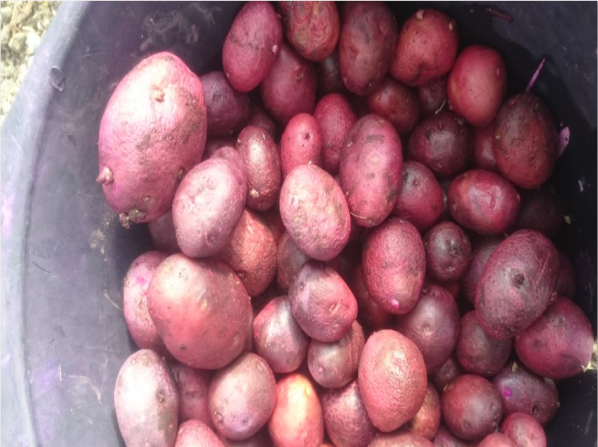 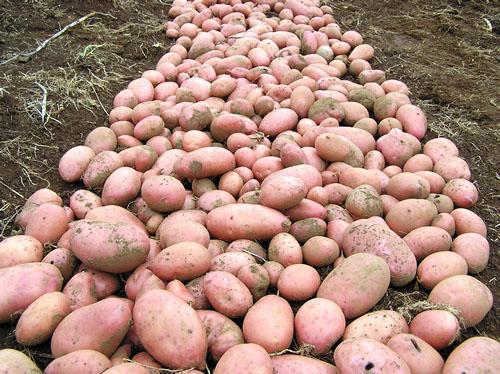 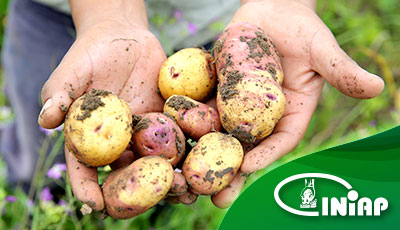 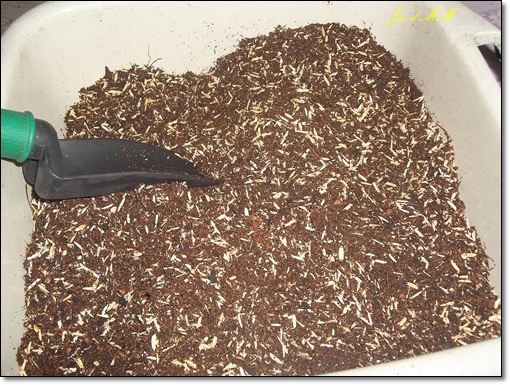 Metodología
Crecimiento de las plántulas
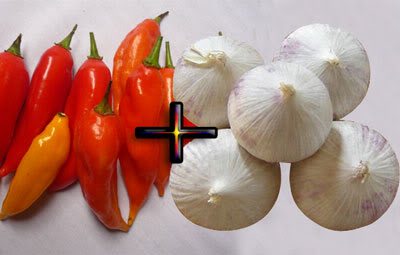 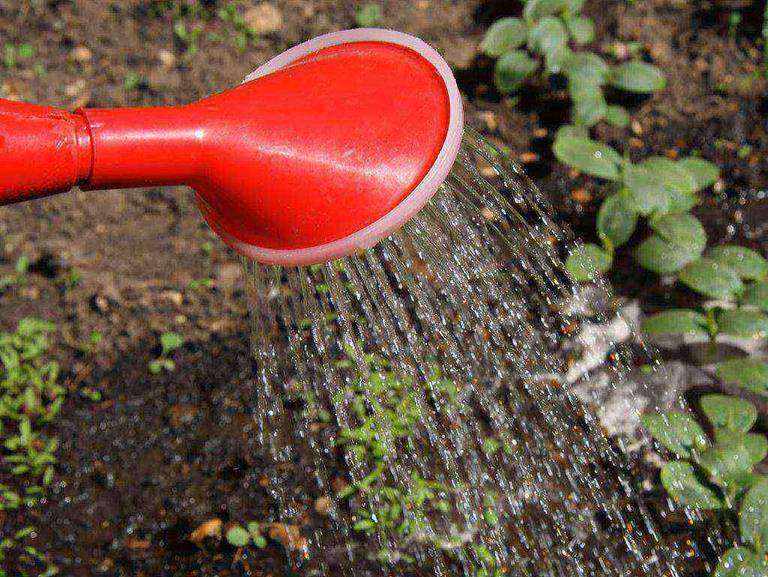 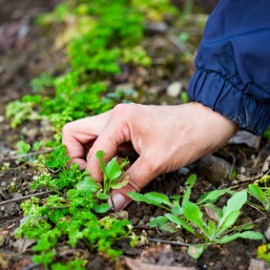 Metodología
Materia prima
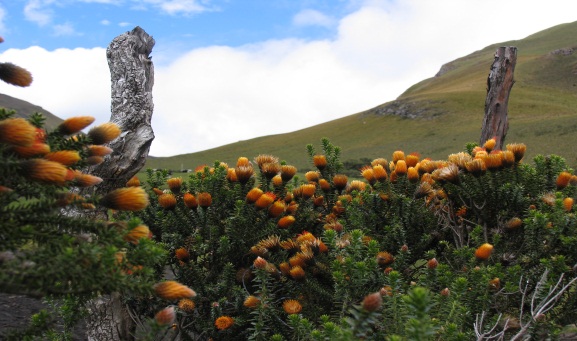 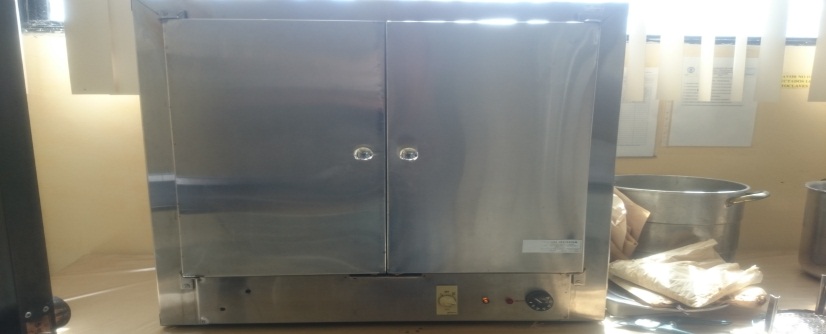 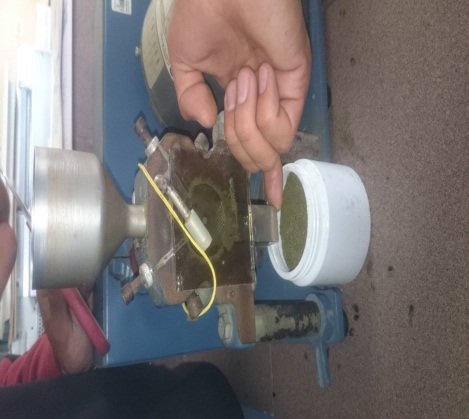 Metodología
Preparación del extracto
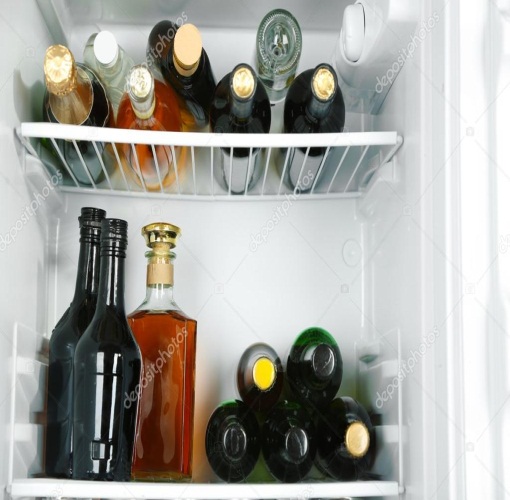 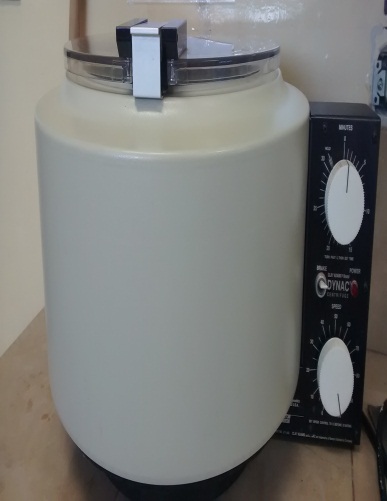 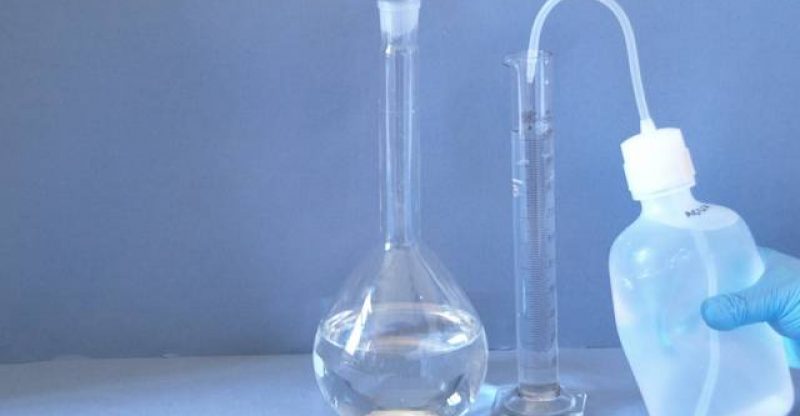 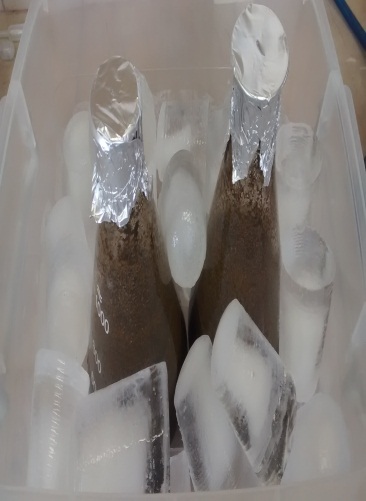 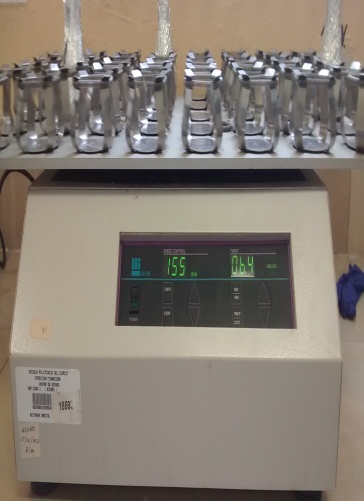 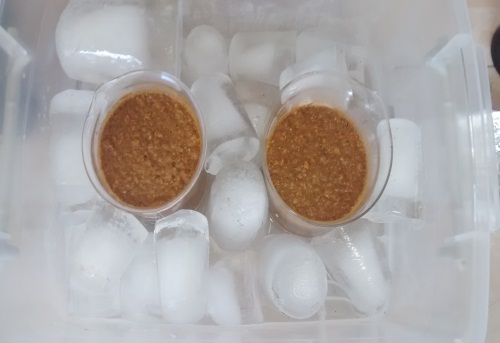 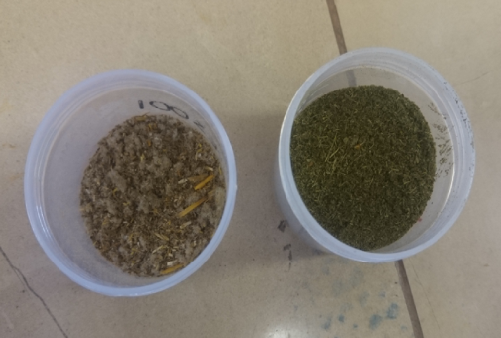 Metodología
Aplicación del extracto
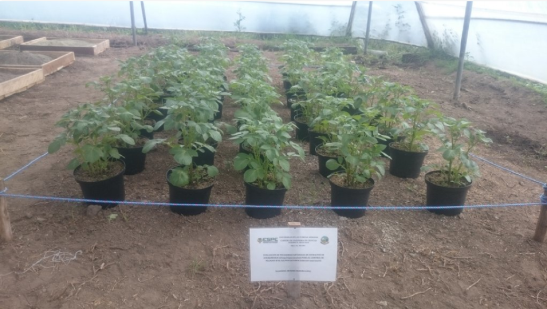 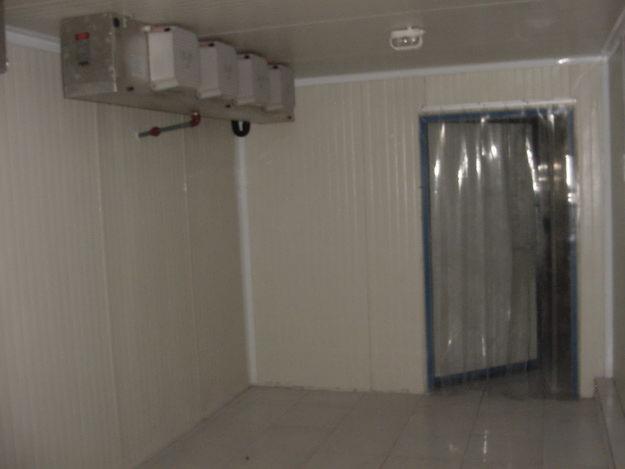 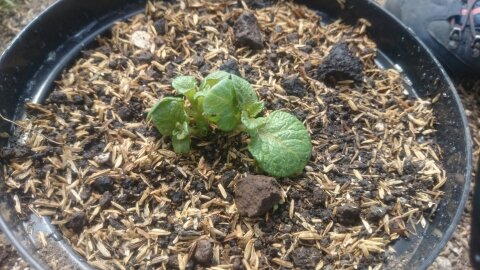 [Speaker Notes: 1. Pesó ingredientes. (Bascula)
2. Disolvió la urea en agua y esto con la melaza. (Botella)
3. Se mezcló homogéneamente el salvado, la cal y la sal mineraliza. (Carretilla)
4. Se agregó lentamente la mezcla de la melaza a la parte sólida.
5. Se vertió la mezcla en el molde. (48h)]
Metodología
Factores a probar
Temperaturas de la simulación (T)
Tipo de extracto: flores y hojas (E)
Metodología
Tratamientos
Metodología
Tipo de diseño
El experimento se dispuso bajo un Diseño Completamente al Azar en arreglo bifactorial (3 x 3) + 1 testigo con 3 repeticiones.
Yijk = μ + Ei + Tj + ETij + eijk
Dónde: 
Yijk= resistencia a heladas
μ = media general. 
Ei = efecto del i-ésimo extracto. 
Tj = efecto de la j-ésima temperatura.
(AB)ij= efecto de la interacción entre el i-ésimo extracto y la j-ésima temperatura.
eijk = error experimental
Modelo matemático
Metodología
Análisis de varianza (ANAVA) para un DCA con 9 tratamientos + 1 TESTIGO y 3 repeticiones.
Metodología
Variables a medir
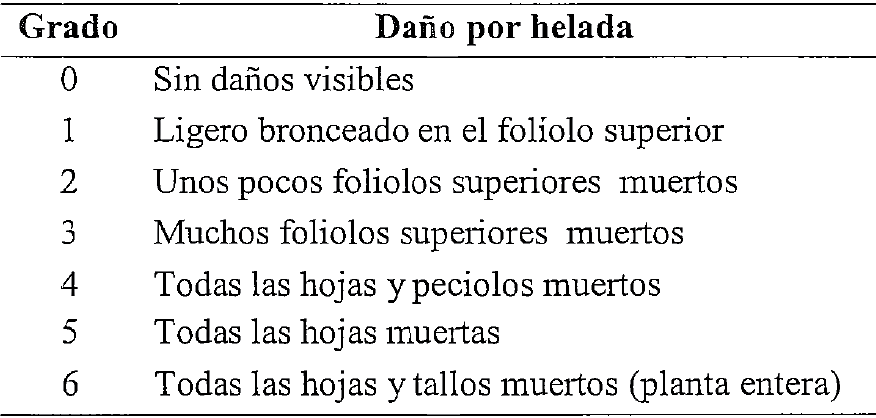 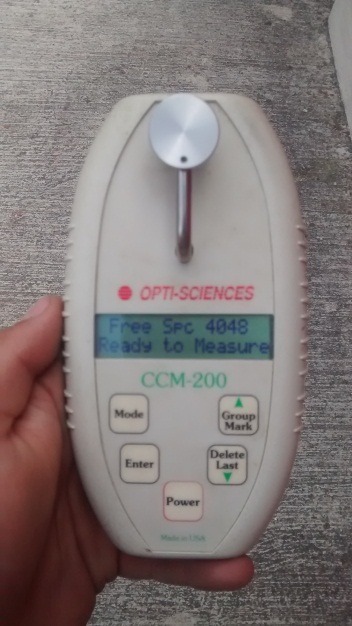 Resultados y discusión
Nivel de daño por helada
Tabla 5
Promedio ± el error estándar del nivel de daño causado por la simulación de helada en las plantas de Solanum tuberosum.
Resultados y discusión
Nivel de daño por helada
Figura 2 
Promedio del nivel de daño causado por la simulación de heladas en plantas de Solanum tuberosum.
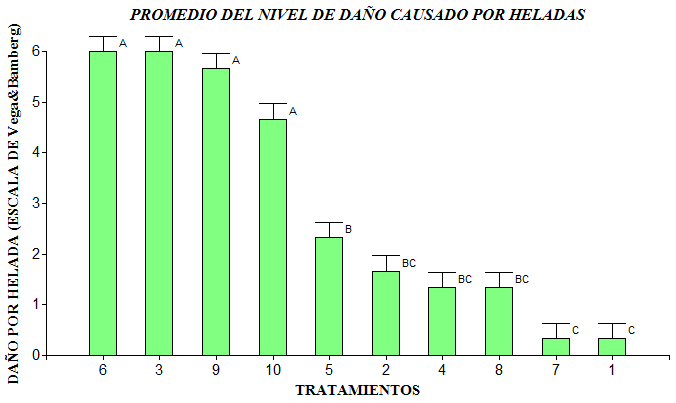 (Lyons, 1973; Nishida y Murata, 1996).
Resultados y discusión
Nivel de daño por helada
Figura 3 
Fotografía de la comparación del nivel de daño causado por heladas en Solanum tuberosum.
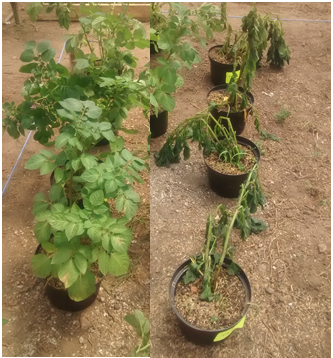 (Li & Palta, 1978)
Resultados y discusión
Contenido de Clorofila
Tabla 6
ANAVA para el contenido de clorofila en plantas de papa sometidas a simulación de heladas.
Resultados y discusión
Contenido de Clorofila
Figura 4 
Promedio ± el error estándar del contenido de clorofila inicial en las plantas de Solanum tuberosum.
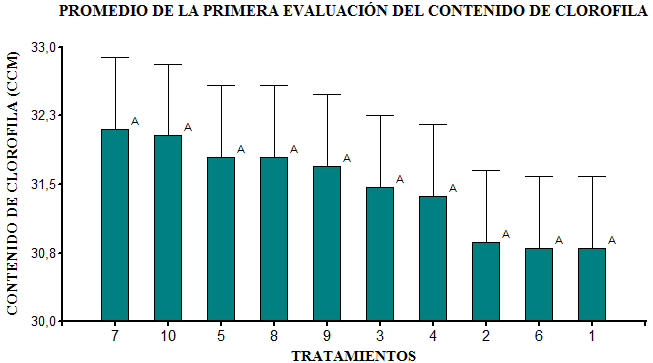 Resultados y discusión
Contenido de Clorofila
Figura 5 
Fotografía de la primera evaluación del contenido de clorofila en Solanum tuberosum.
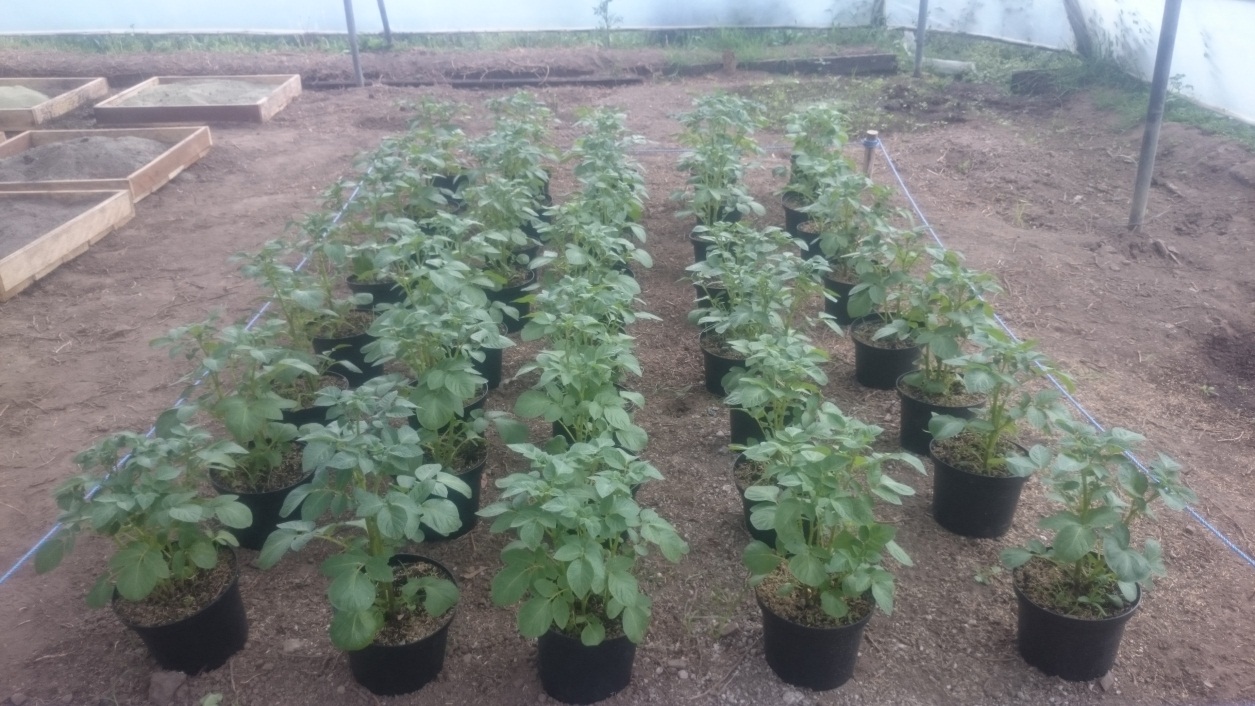 Resultados y discusión
Contenido de Clorofila
Tabla 8  
Promedio + el error estándar de la segunda evaluación del contenido de clorofila  en las plantas de Solanum tuberosum.
Resultados y discusión
Contenido de Clorofila
Figura 6 
Promedio de la segunda evaluación del contenido de clorofila en las plantas de Solanum tuberosum.
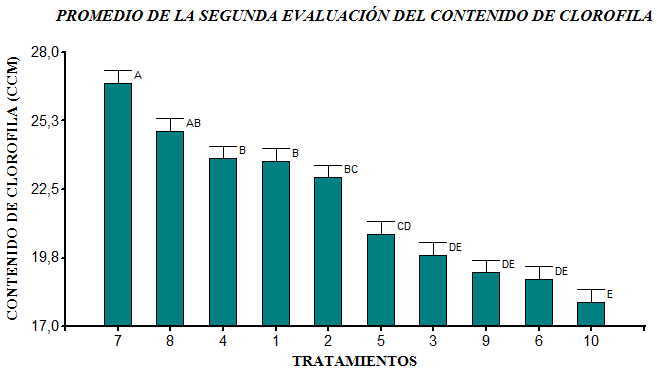 (Guye et al., 1986; Evans y Malmberg 1989; Faust y Wang 1992; Bais y Ravishankar 2002)
Resultados y discusión
Contenido de Clorofila
Figura 7 
Fotografía de la segunda evaluación de contenido de clorofila en Solanum tuberosum.
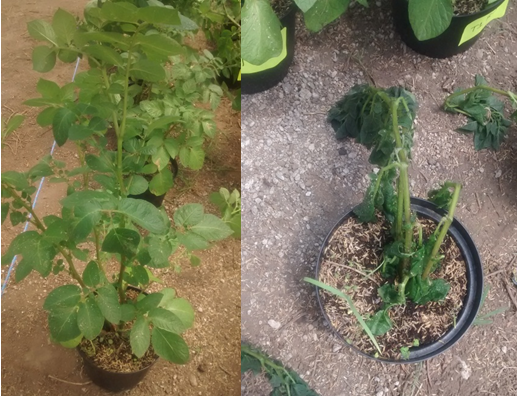 Resultados y discusión
Contenido de Clorofila
Tabla 10   
Promedio + el error estándar de la tercera evaluación del contenido de clorofila  en las plantas de Solanum tuberosum.
Resultados y discusión
Contenido de Clorofila
Figura 8 
Promedio de la tercera evaluación del contenido de clorofila en las plantas de Solanum tuberosum.
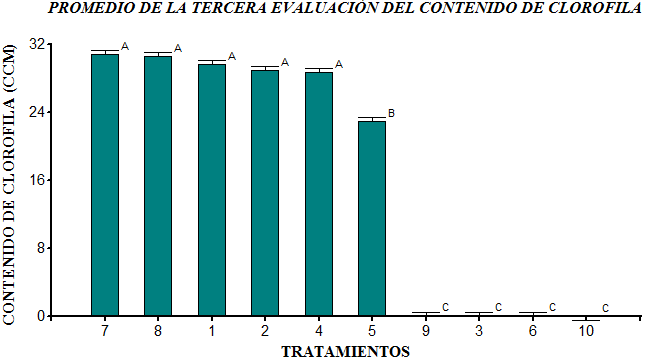 Resultados y discusión
Contenido de Clorofila
Figura 9 
Fotografía de la tercera evaluación del contenido de clorofila en Solanum tuberosum.
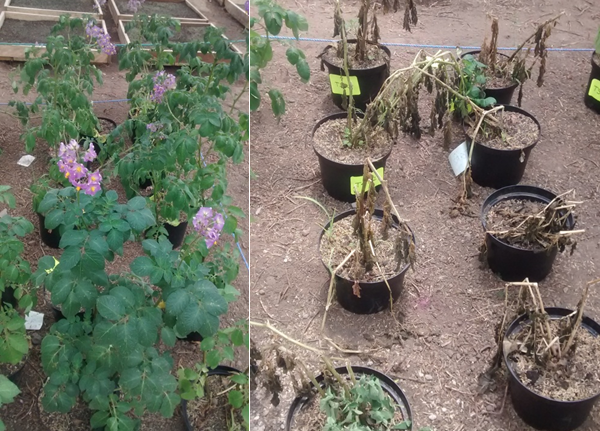 (Sundbom & Strand, 1982)
Resultados y discusión
Crecimiento de las plantas
Tabla 11   
ANAVA para el área foliar en plantas de papa sometidas a simulación de heladas.
Resultados y discusión
Crecimiento de las plantas
Figura 10 
Promedio del área foliar de las hojas de Solanum tuberosum antes de ser sometidas a simulación de heladas.
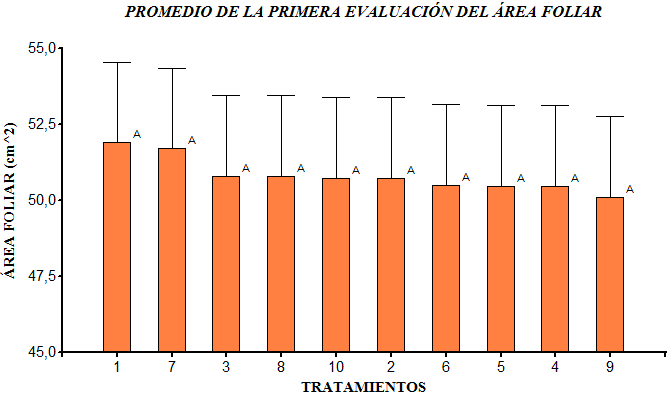 Resultados y discusión
Crecimiento de las plantas
Figura 11 
Fotografía de la primera evaluación del área foliar en Solanum tuberosum.
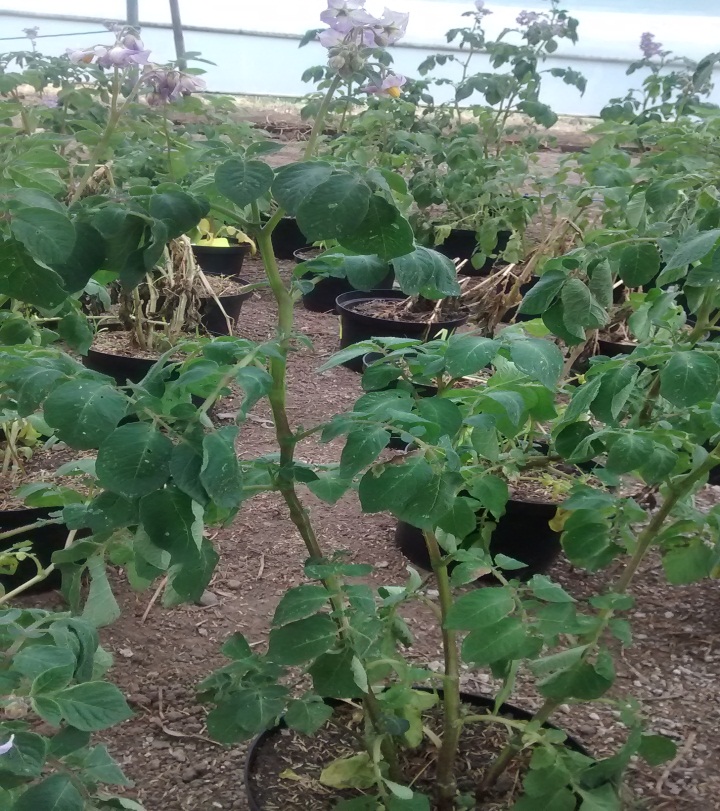 Resultados y discusión
Crecimiento de las plantas
Tabla 13   
Promedio ± error estándar de la segunda evaluación del área foliar de las hojas de Solanum tuberosum sometidas a simulación de heladas.
Resultados y discusión
Crecimiento de las plantas
Figura 12 
Promedio de la segunda evaluación del área foliar de las hojas de Solanum tuberosum sometidas a simulación de heladas.
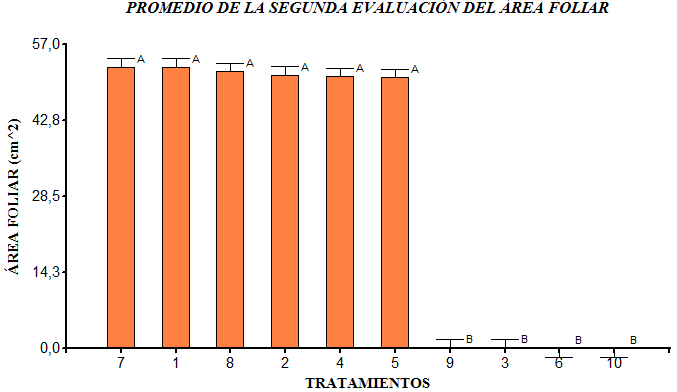 Resultados y discusión
Crecimiento de las plantas
Tabla 14
ANAVA para la altura del tallo en las plantas de Solanum tuberosum sometidas a simulación de heladas.
Resultados y discusión
Crecimiento de las plantas
Figura 13 
Promedio de la altura de Solanum tuberosum previas a ser sometidas a simulación de heladas.
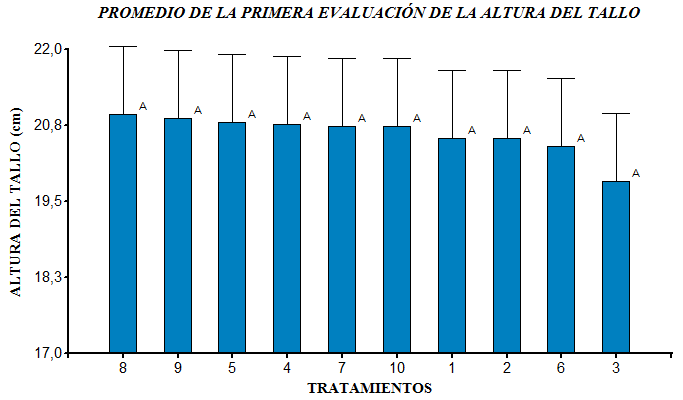 Resultados y discusión
Crecimiento de las plantas
Figura 14 Fotografía de la primera evaluación de la altura del tallo en Solanum tuberosum.
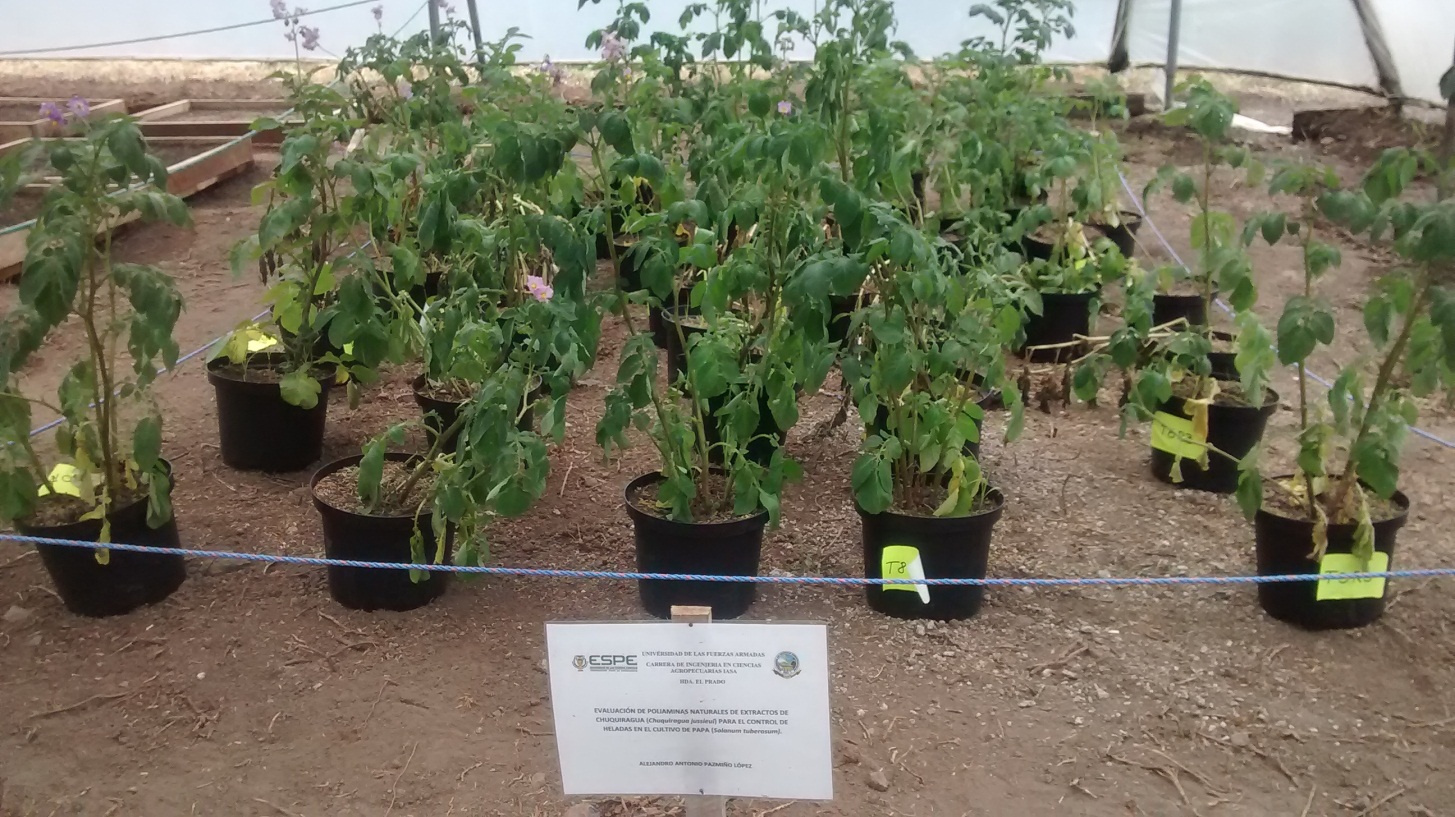 Resultados y discusión
Crecimiento de las plantas
Tabla 11
Promedio ± error estándar de la segunda evaluación de la altura de Solanum tuberosum  8 días después de ser sometidas a simulación de heladas.
Resultados y discusión
Crecimiento de las plantas
Figura 15 
Promedio de la segunda evaluación de la altura del tallo de Solanum tuberosum 8 días después de ser sometidas a simulación de heladas.
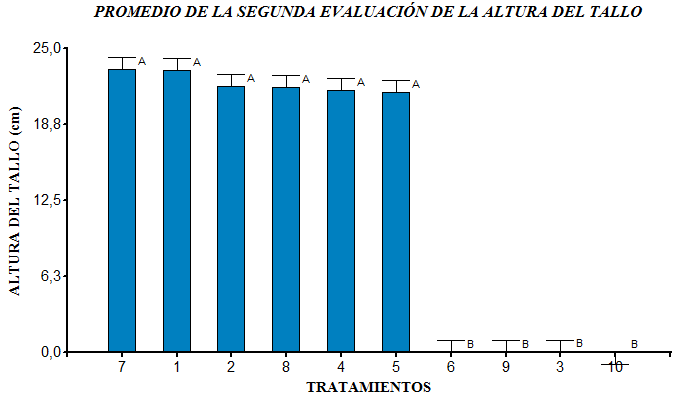 Resultados y discusión
Crecimiento de las plantas
Figura 16 
Fotografía de la segunda evaluación de la altura del tallo de Solanum tuberosum 8 días después de ser sometidas a simulación de heladas.
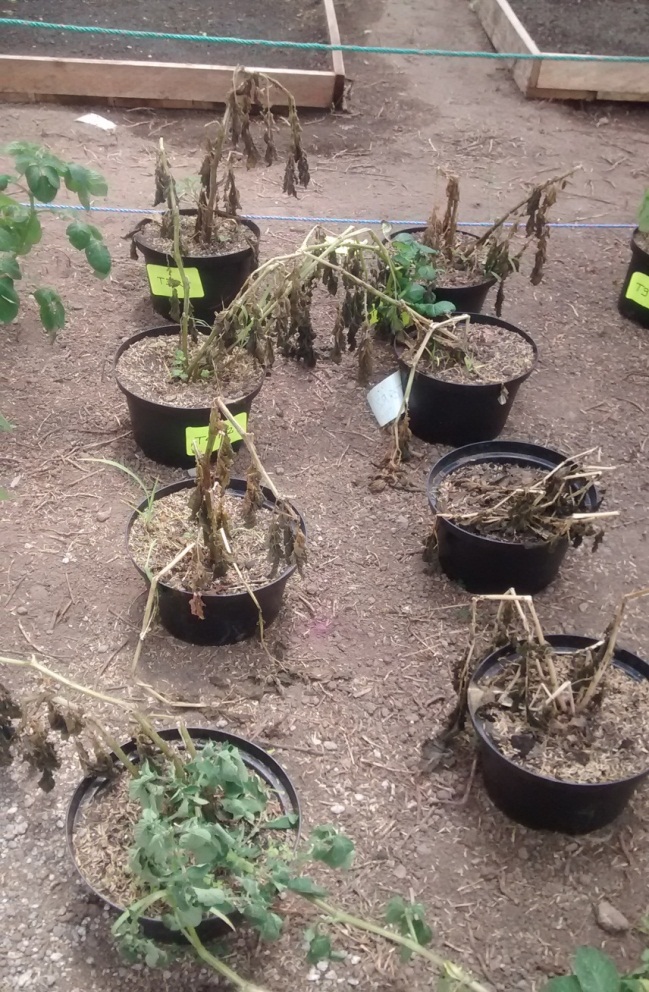 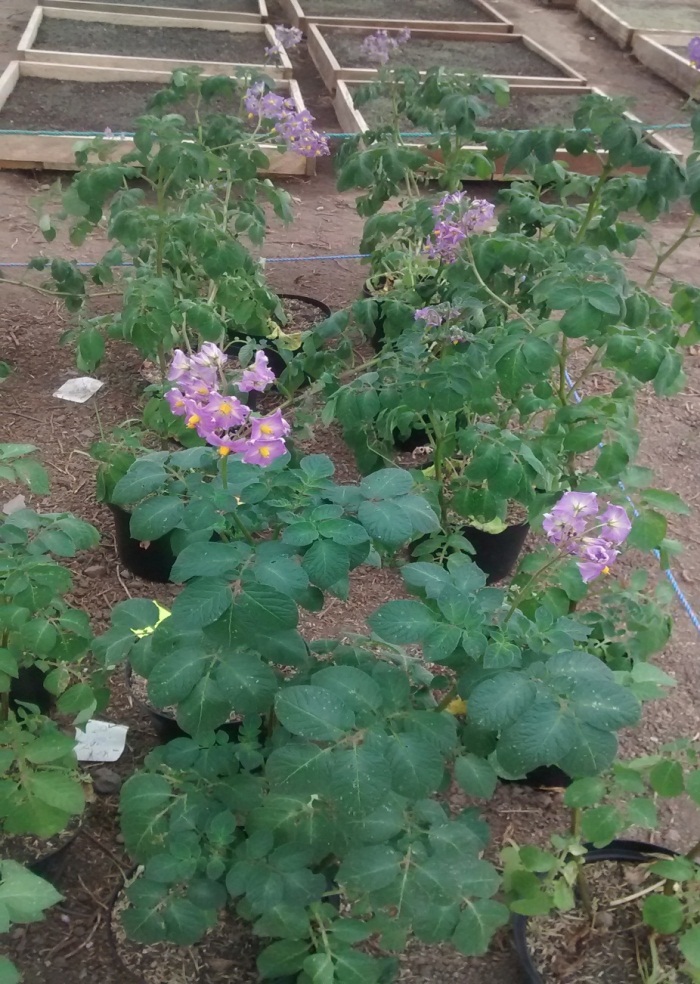 (Romero & Norato 1996)
Resultados y discusión
Protocolo de extracción
Figura 10 
Preparación de la muestra
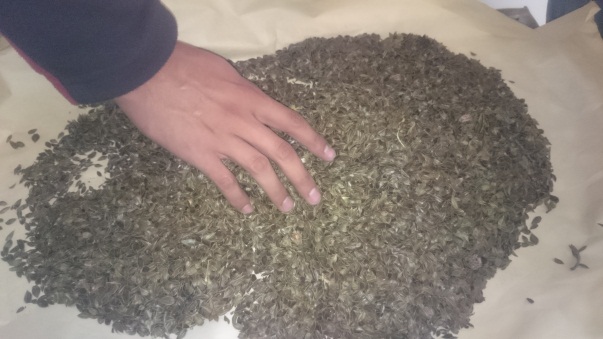 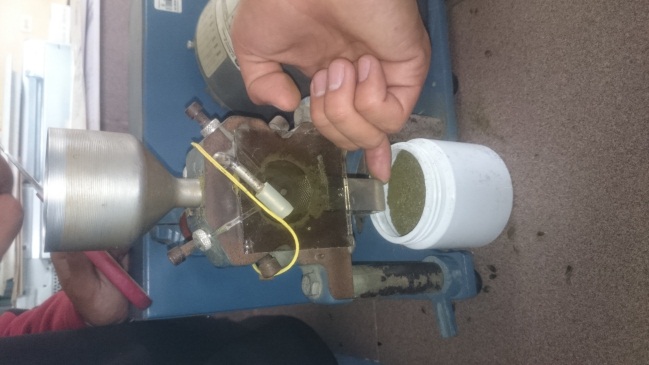 Resultados y discusión
Protocolo de extracción
Figura 11 
Elaboración del extracto
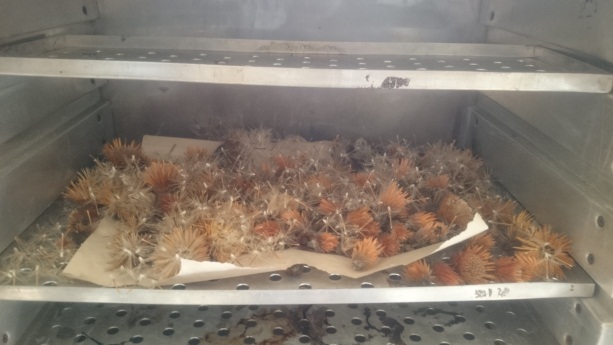 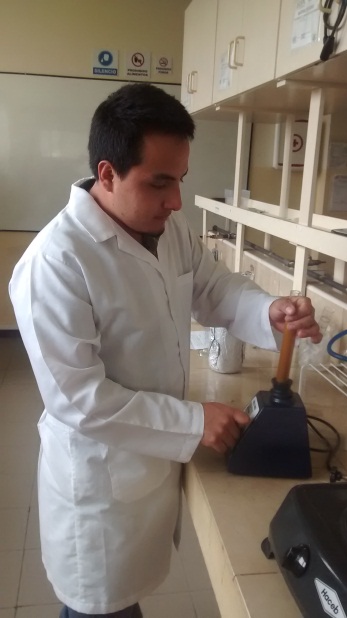 Conclusiones y Recomendaciones
Conclusiones
Las variables Crecimiento de la planta (altura del tallo y área de las hojas), no permitieron generar resultados específicos para definir el tratamiento mas eficaz.

Los resultados que presentó la variable Nivel de daño fue la más adecuada para seleccionar los tratamientos que presentaron mejor control a estrés causado por bajas temperaturas.

Se realizó el protocolo siguiendo las pautas de (Flores & Galston, 1982) con modificaciones para el material vegetal usando como base el mejor tratamiento que fue el de flor de chuquiragua.
Conclusiones y Recomendaciones
Conclusiones
Como mejor tratamiento en la investigación se designó al de extracto de flor de chuquiragua a una temperatura de 3 °C seguido del mismo extracto pero a una temperatura de 0 °C, ya que presentaron mejor control al estrés causado por bajas temperaturas en Solanum tuberosum,  la selección de estos tratamientos se lo realizó frente a la comparación con las poliaminas comerciales, que fue el objeto de estudio inicial de esta obra.

Se difundió los resultados del proyecto de investigación  a pequeños productores del cultivo de papa.
Conclusiones y Recomendaciones
Recomendaciones
Se debe usar el extracto de flor de Chuquiraga jussieui para controlar el estrés causado por heladas en las plantas de, Solanum tuberosum en etapa de prefloración.

Realizar una investigación con mayor número de unidades experimentales frente a heladas en campo abierto, de esta manera definir volatilidad, tiempos de aplicación, cantidad, dosis y frecuencia de aplicación.

Probar el extracto en diferentes estados fenológicos de la planta para conocer diferencias de crecimiento y control de estrés.

Se recomienda realizar un estudio para determinar la cantidad de poliaminas obtenidas en el extracto de flor de chuquiragua.
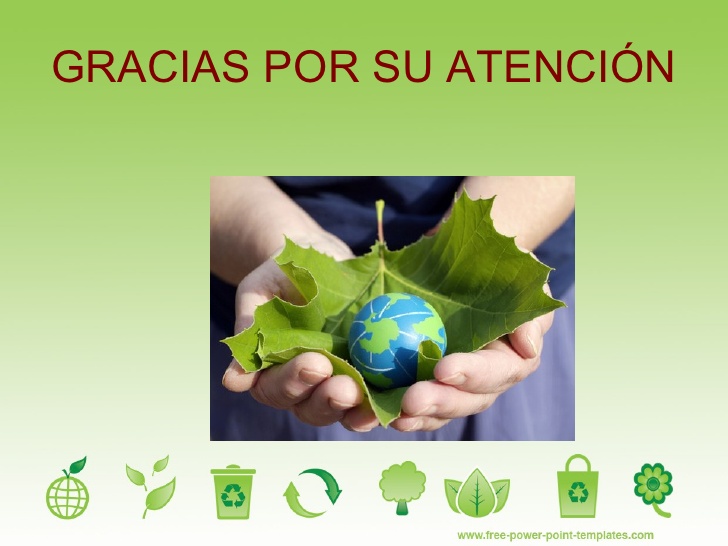 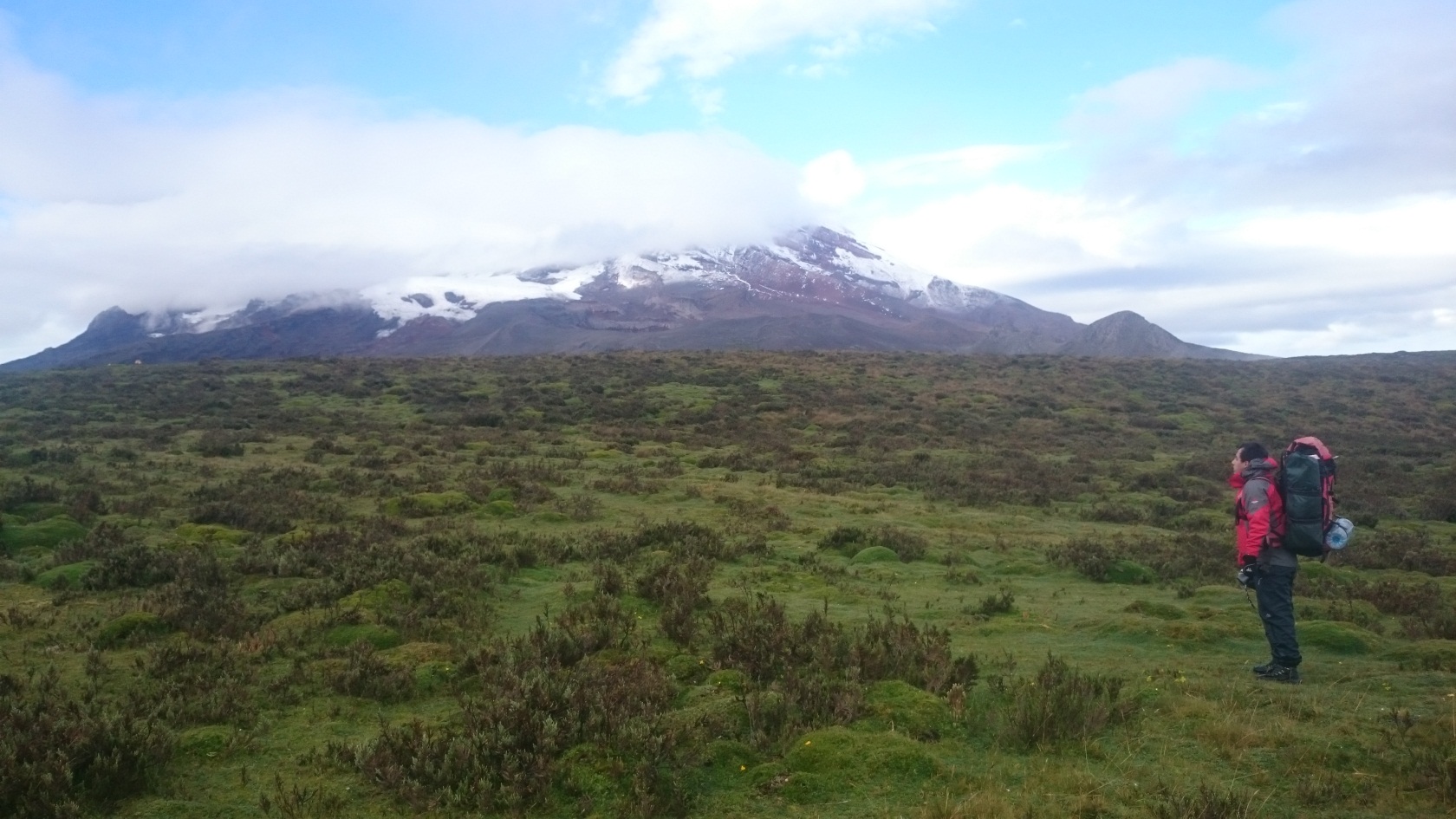